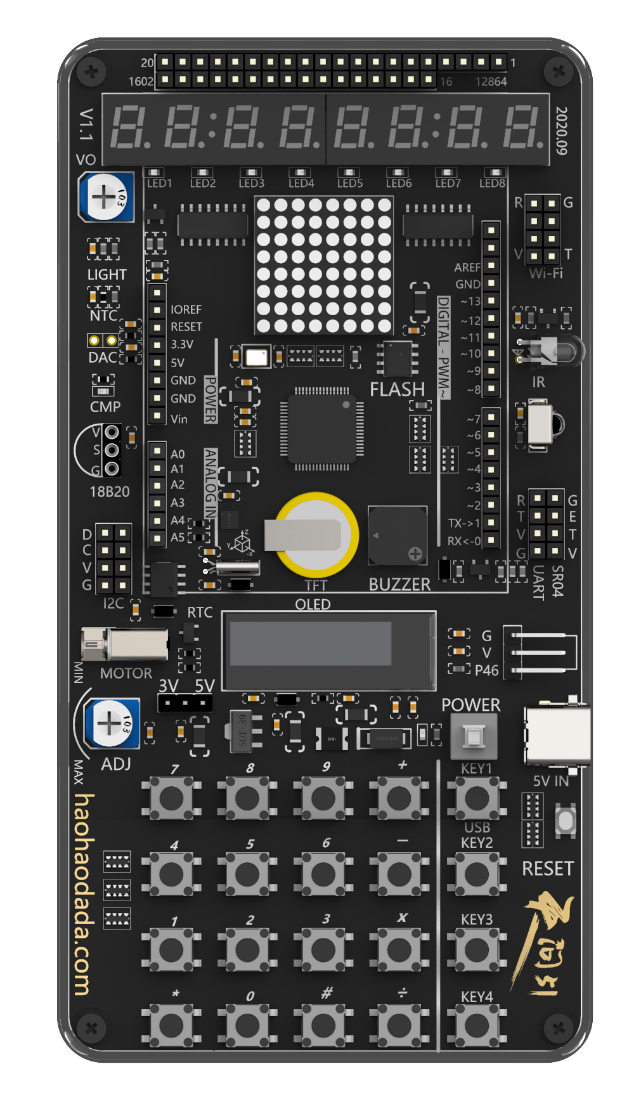 基于STC16F40K128芯片的天问51图形化课程
点阵的使用
天问51
单片机
1
点阵介绍及其原理
2
点阵动态扫描显示
目  录
3
点阵综合显示
CONTENTS
4
点阵自定义显示
点阵介绍及其原理
01
点阵介绍
点阵硬件设计与原理
点阵电路图
关闭流水灯与点阵初始化
章节
PART
点阵介绍
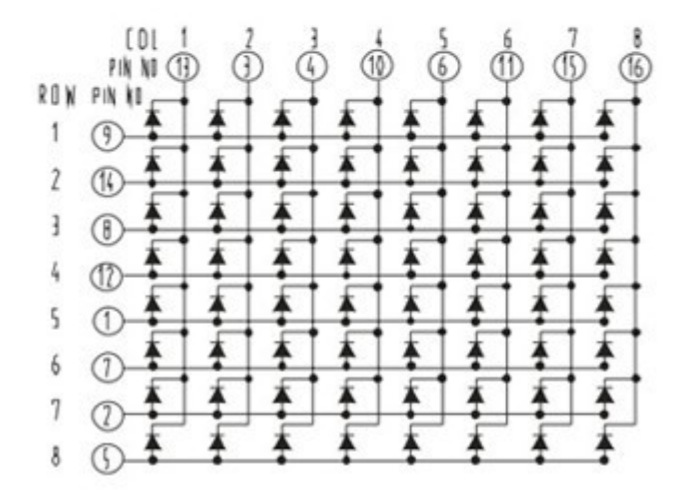 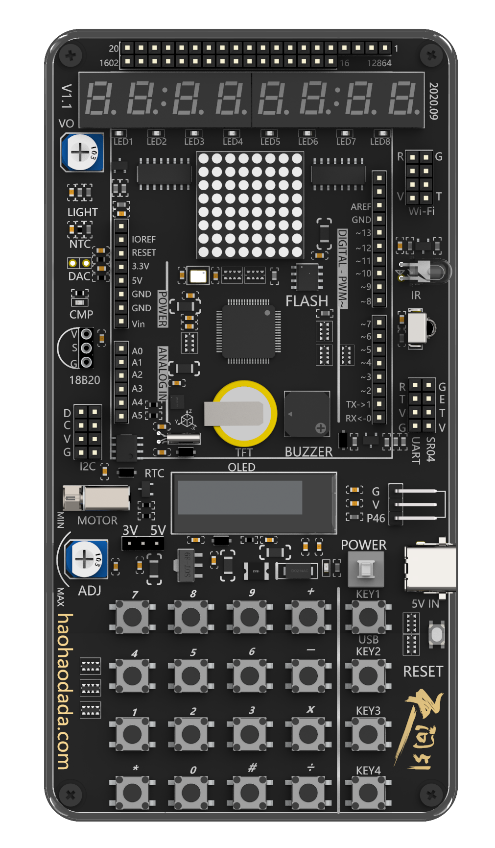 8*8 LED 点阵模块，内部包含64个LED，根据行是LED阳极还是阴极，分共阳和共阴两种点阵。
       根据点阵显示的颜色，可以单色、双色。单色点阵常见的有红色、绿色两种。
       根据圆点的直径大小分1.9mm/3.0mm/3.75mm/5.0mm。
       天问51开发板上的点阵为1.9mm红色共阳点阵。
点阵电路图
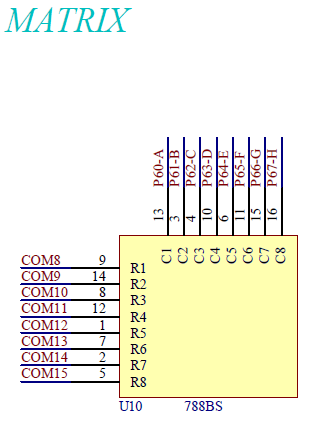 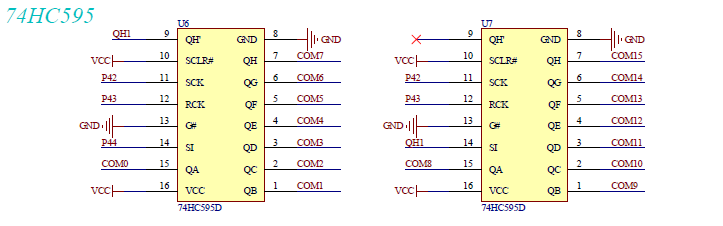 天问51上的点阵和数码管一样，阳极都连接到了595的输出端。阴极连接到了P6口。
点阵初始化
点阵在使用前还需要初始化，根据电路原理图可得知需要初始化在P6端口，
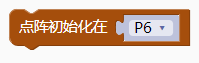 在显示器-点阵类别指令中
关闭流水灯
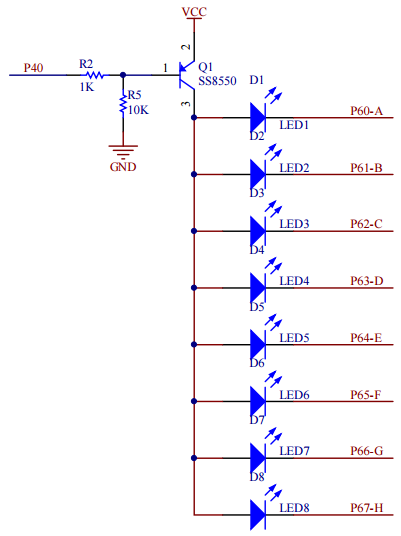 从流水灯的电路图可以看出8颗流水灯也是连接在P6端口，所以需要关闭流水灯，即控制P40关闭流水灯电源，使用以下指令：
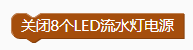 在显示器-LED流水灯类别指令中
流水灯电路图
点阵动态扫描显示
02
扫描回调函数
使用定时器设置动态扫描
章节
PART
动态扫描回调函数
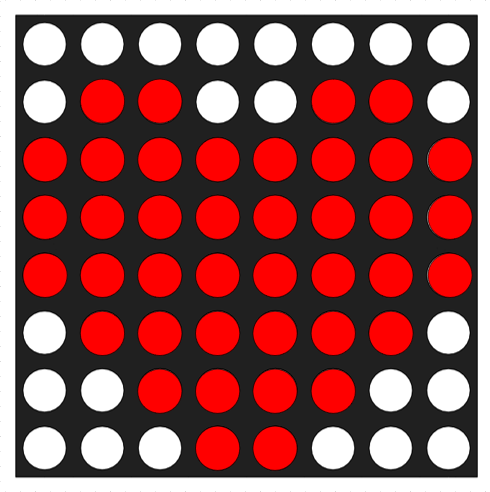 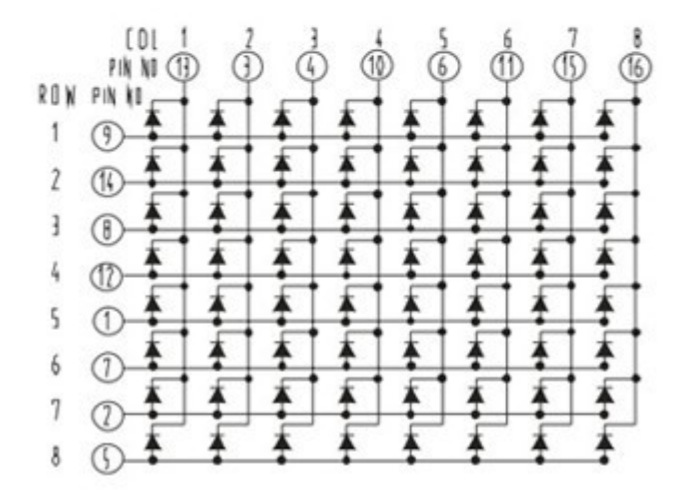 如果要显示复杂图案如下这样一个爱心图案，那就需要扫描来实现，和数码管的扫描一样的原理，让每一列轮流显示。
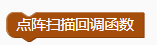 基于STC16F40K128芯片得天问51已经将这一动态扫描过程封装成一个回调函数，直接使用即可，
在显示器-点阵类别指令中！
使用定时器设置动态扫描
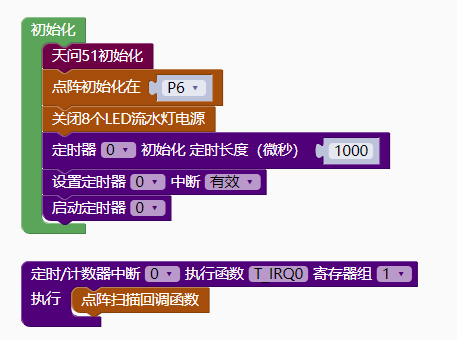 使用回调函数时需要结合定时器使用，定时器周期需要设置为1ms，太小或太大都会影响点阵的显示效果。
点阵综合显示
03
指令学习
程序实现
章节
PART
指令学习
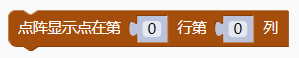 在显示器-点阵类别指令，用于点阵在指定位置显示点
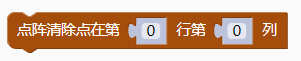 用于清除点阵指定位置的点
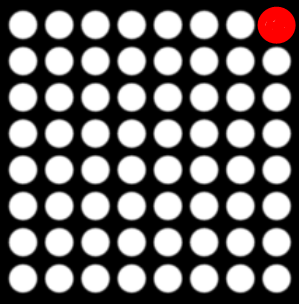 第7行，第0列
7
6
5
4
3
2
1
7
4
5
0
3
1
2
6
指令学习
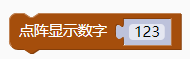 用于让点阵显示指定整数
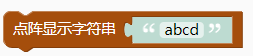 用于让点阵显示字符串
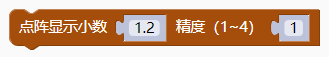 用于让点阵显示浮点数
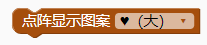 用于让点阵显示内置图案
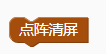 用于让点阵清屏
程序实现---让指定点闪烁
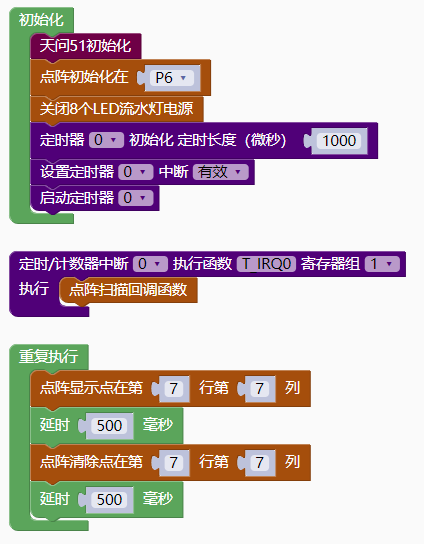 程序实现---点阵显示数字、字符串、浮点数
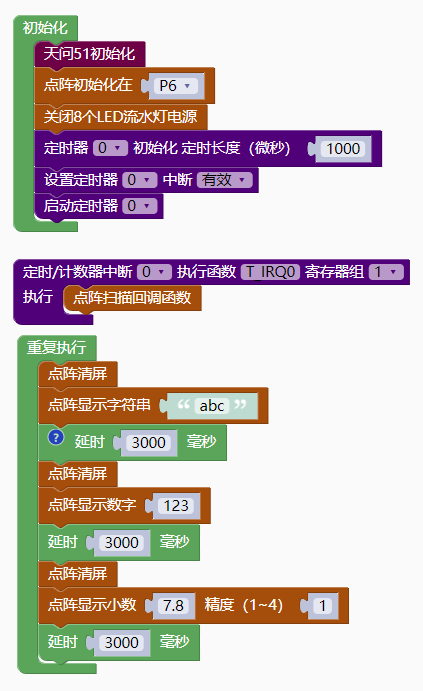 中断模式显示，时间需要根据显示的数据大小调节
程序实现---点阵显示跳动的爱心
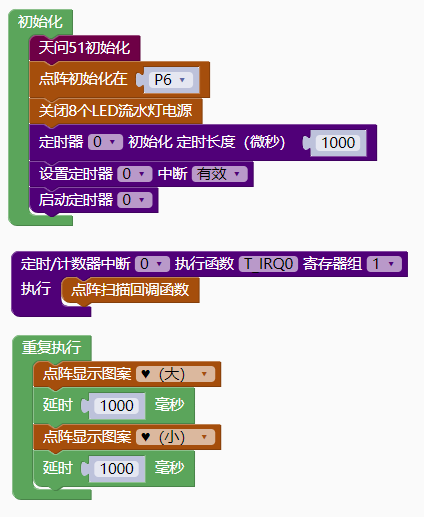 点阵自定义显示
04
点阵显示自定义图案
指令学习
点阵显示自定义缓存
章节
PART
指令学习
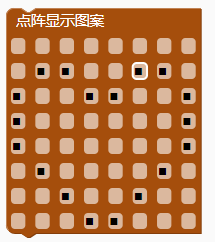 用于让点阵显示自定义图案
点阵显示自定义图案
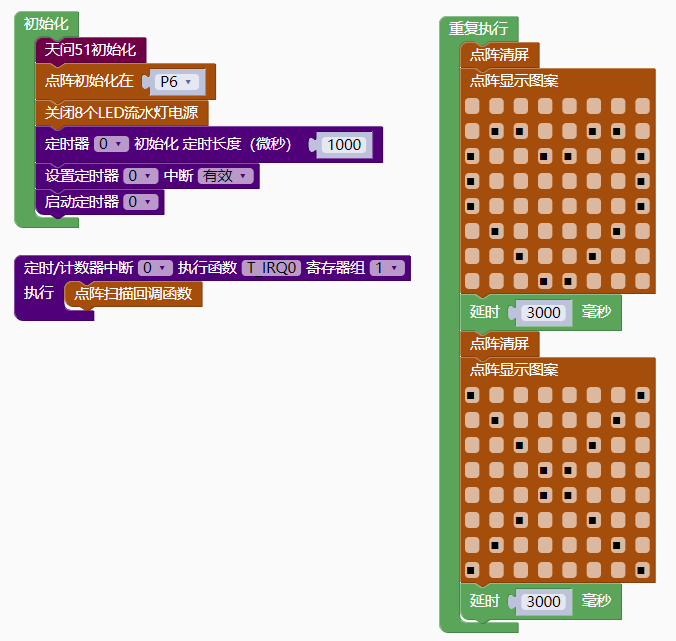 指令学习
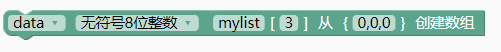 在文本与数组类别指令中，用于创建数组，与点阵显示缓存时，需要建8个16进制数的数组，调用时会转换成2进制
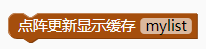 在显示器-点阵指令中，用于显示自定义的缓存数组
自定义数组
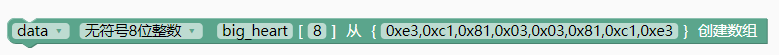 16进制：e3------二进制：11100011
1---灭
0---亮
c1
e3
03
e3
c1
03
81
81
程序实现---显示爱心
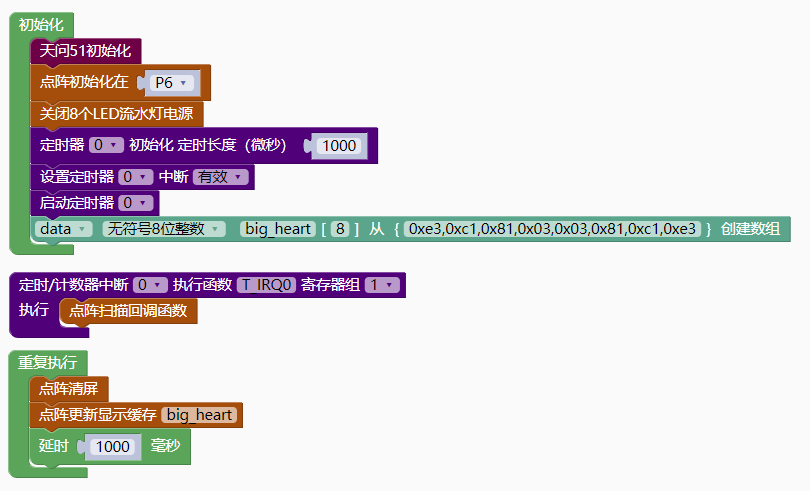 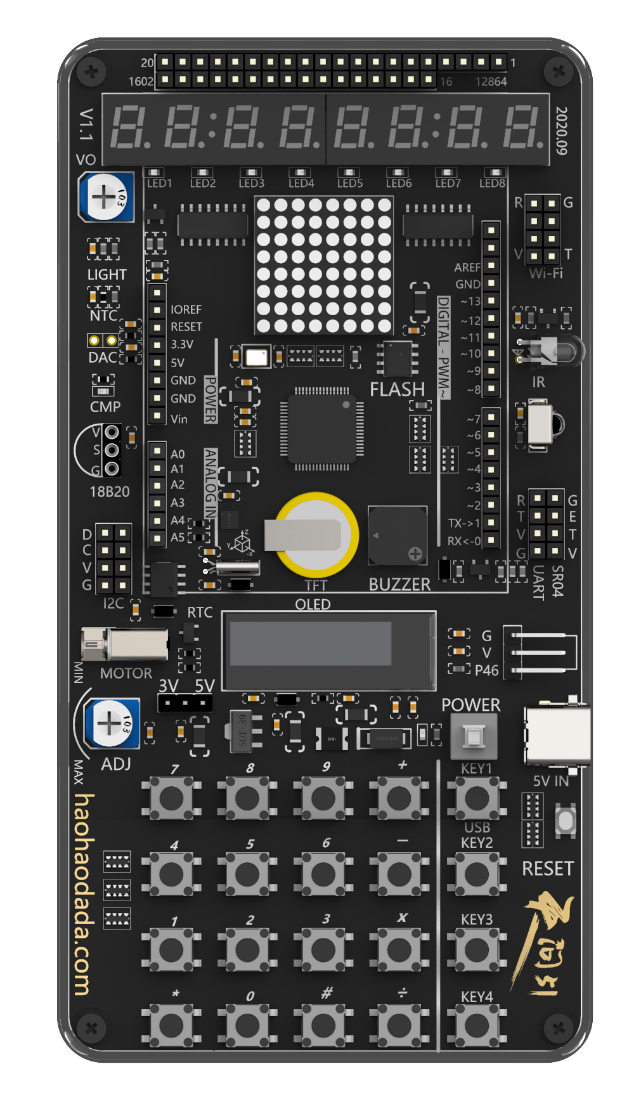 基于STC16F40K128芯片的天问51图形化课程
—感谢您的聆听—
时间：X年XX月
天问51
单片机